Шри памбатти
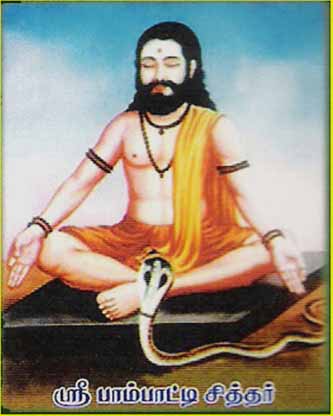 Сатьямуни Сиддхар
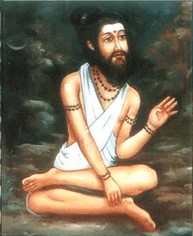 Ашта сиддхи:

Анима – способность уменьшаться до размера атома и проникать в самые малые вещи
Махима – способность становиться огромным как космос и включать в себя целые вселенные
Лагима – способность быть легким и невесомым как воздух 
Гарима – способность быть тяжелым и неподъемным как гора 
Прапти – способность проникать во все миры от Брахма Локи до самых нижних миров
Пракамья – способность получать желаемое, воплощать намерения 
Ишитхавам – возможность обладать мастерством Высшего Знания, а также сила творить подобно богам и контролировать Солнце, Луну и элементы вселенной
Васитхавам – сила контролировать физическую вселенную 5 элементов.
9 сиддхи:

Паракая правешана – способность переносить сознание в тело другого человека, а также в мертвое тело, таким образом оживляя его;
Хаади видья – способность долгое время обходиться без еды и воды;
Каади видья – неподверженность смене времен года, а также любым внешним условиям, в частности – способность долгое время находится среди снегов или входить в огонь;
Мадаласа видья – способность по собственной воле увеличивать или уменьшать тело до любых размеров;
Ваю гаман сиддхи – способность летать по небу, мгновенно перемещаться в пространстве;
Канакдхара сиддхи – способность мгновенно обретать желаемое, материализовывать вещи, превращать обычные материалы в драгоценные
Пракья садхана – способность помещать душу в утробу
Сурья виджняна – способность преобразовывать одну материю в другую с помощью солнечных лучей
Мрит сандживани видья – способность возвращать мертвых к жизни
Храм памбатти в марудамалае
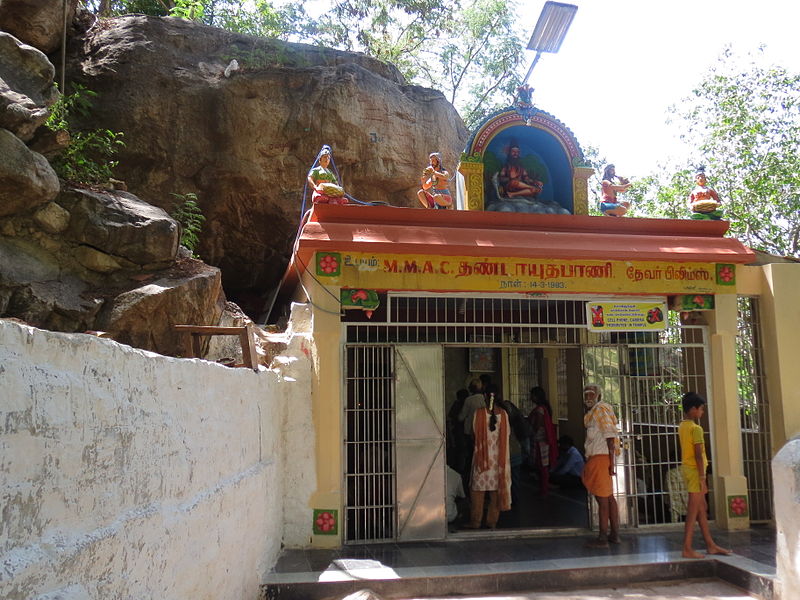 Храм шанкара нараяна
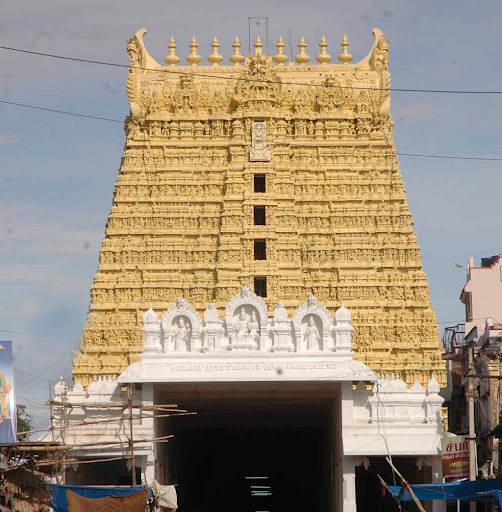 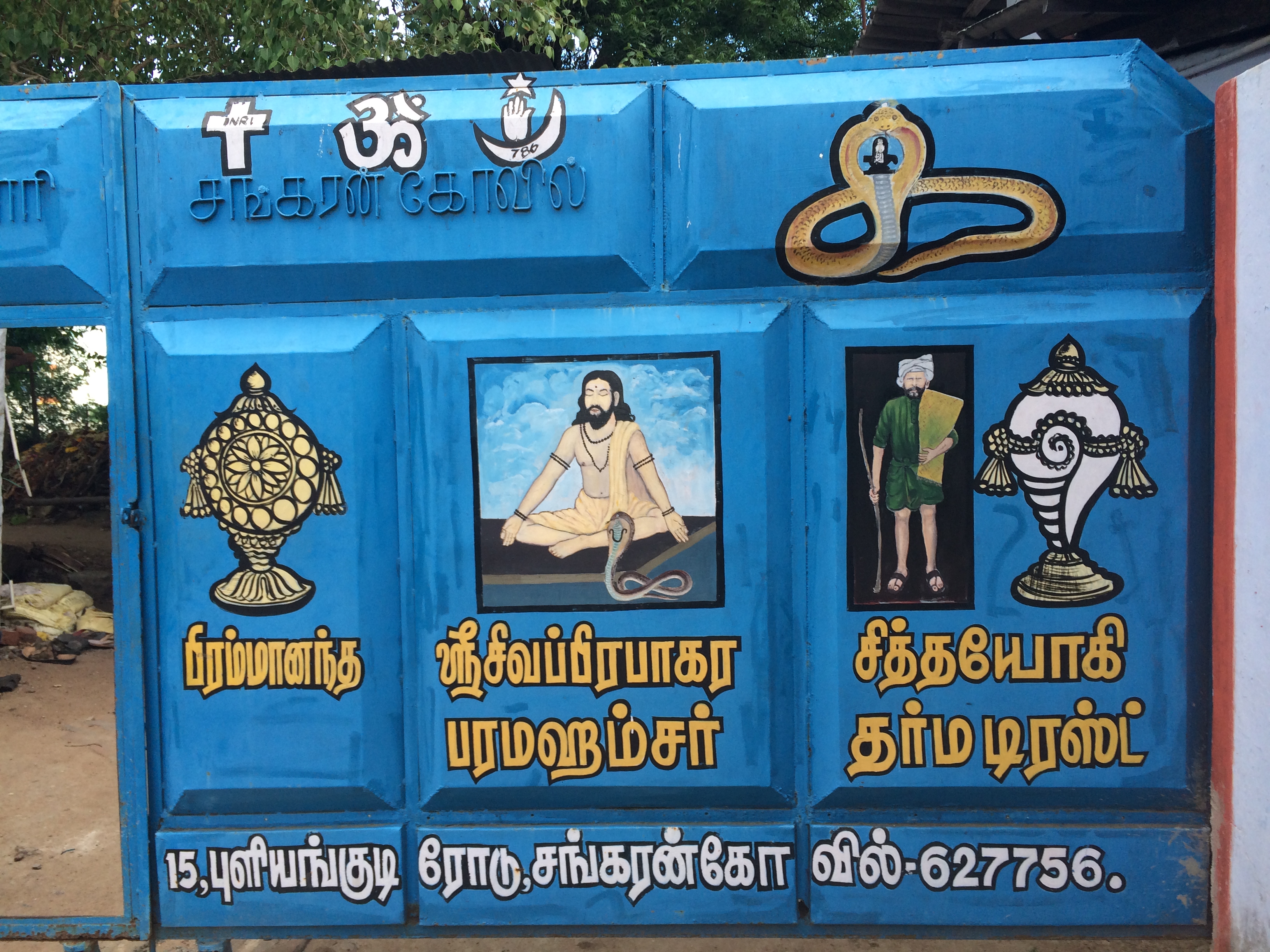 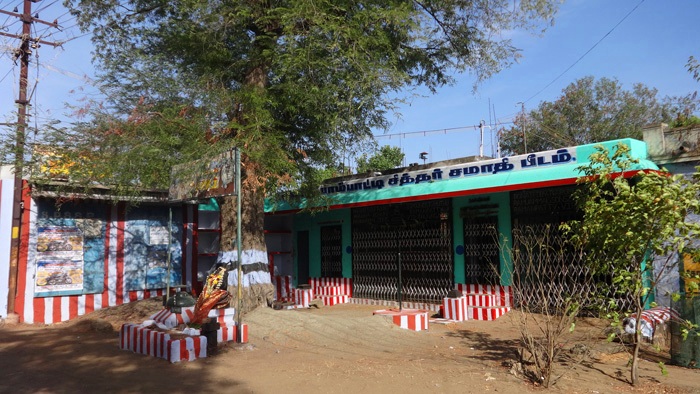 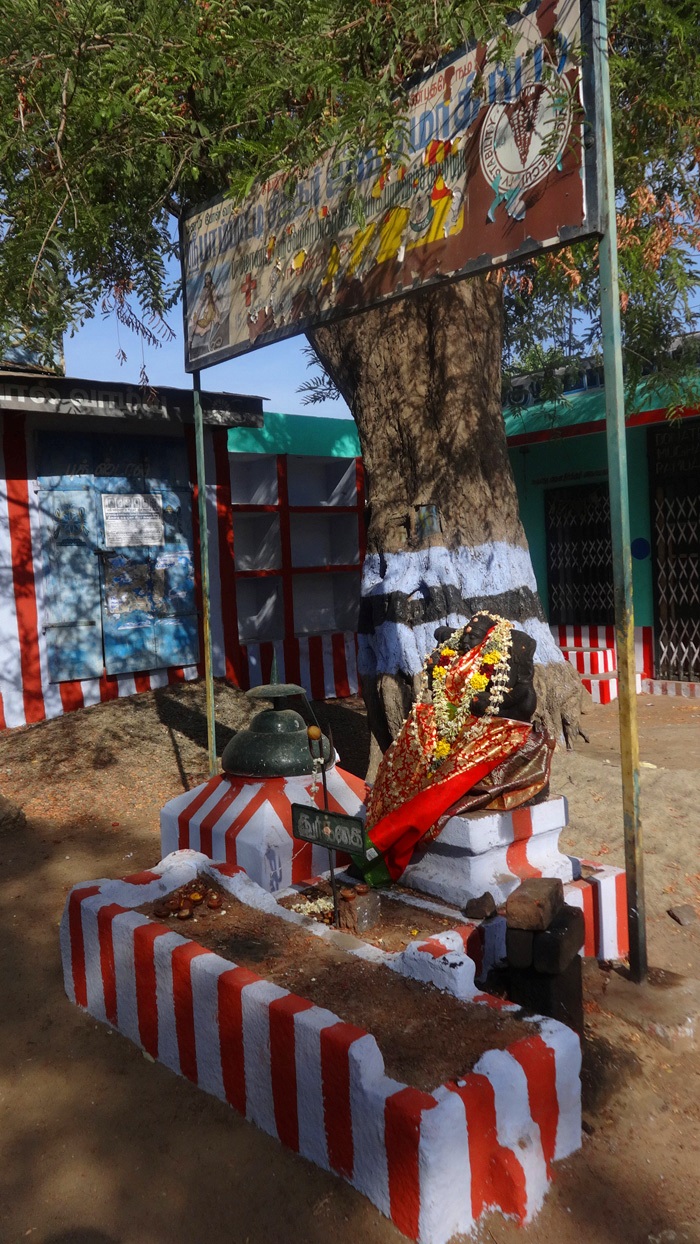 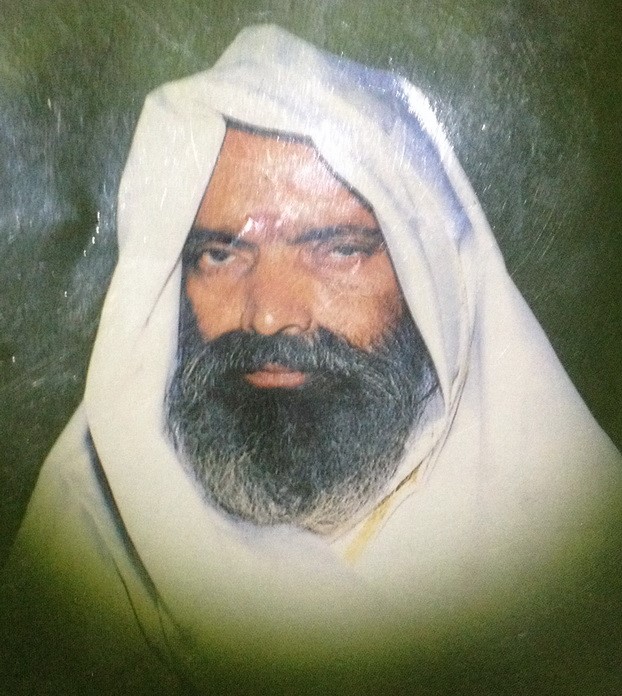 Брахмашри сиддхараджан
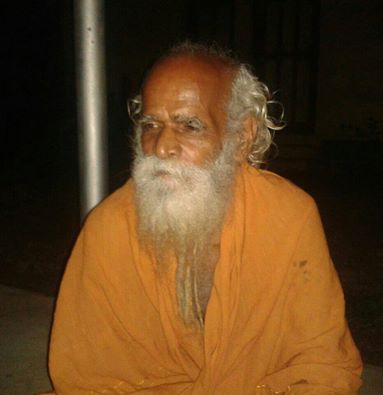 Пуджа шри нараяна
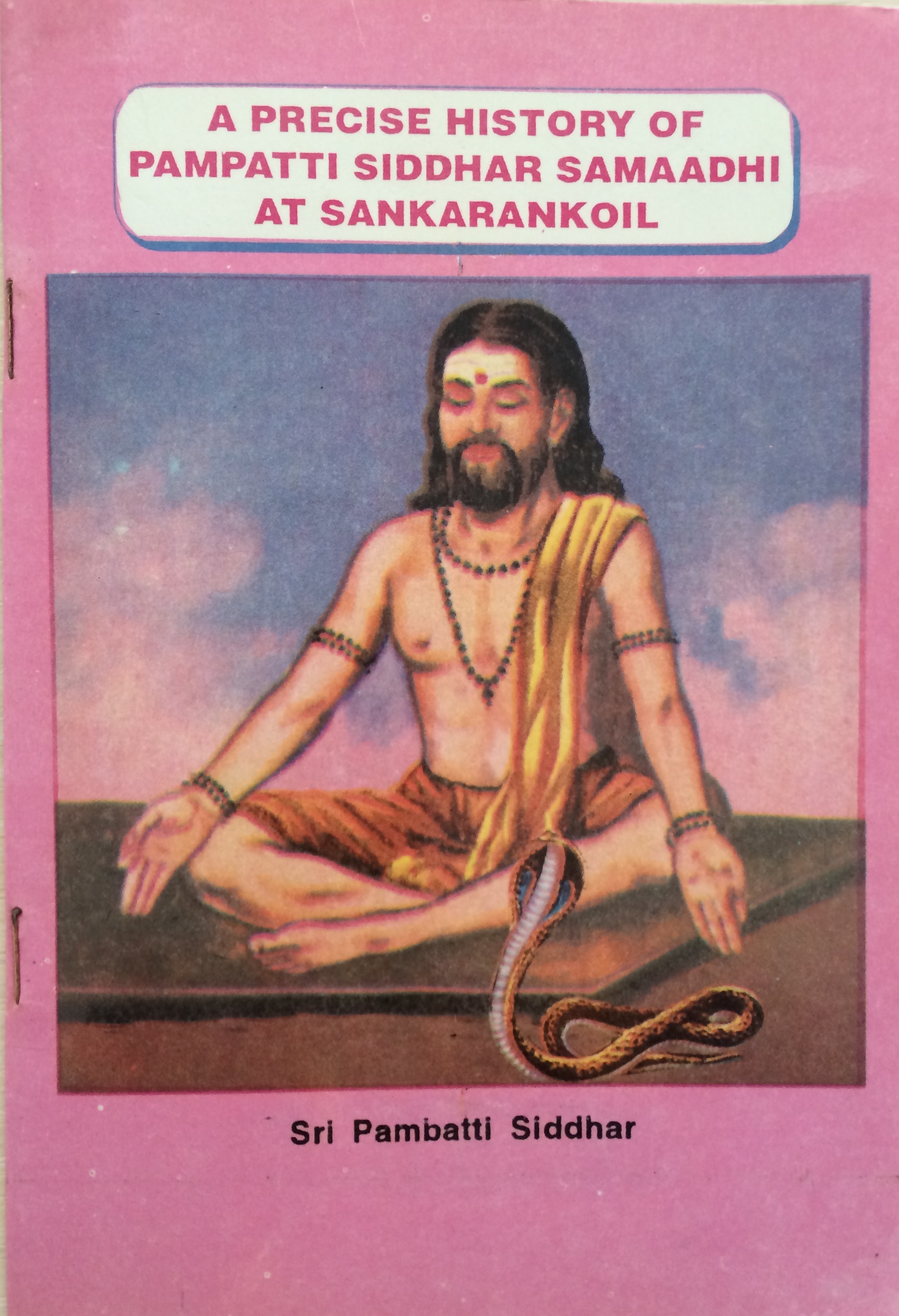 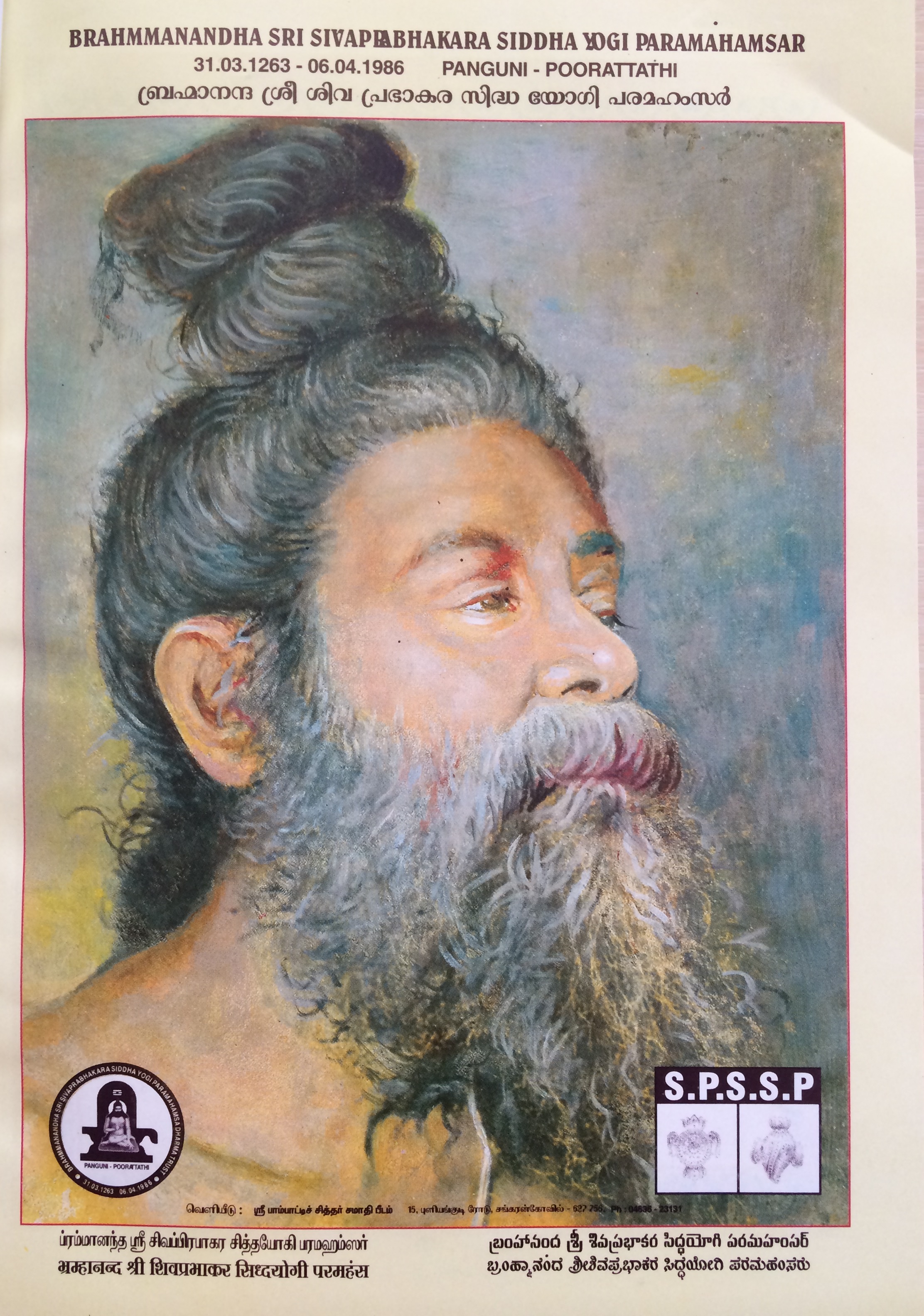 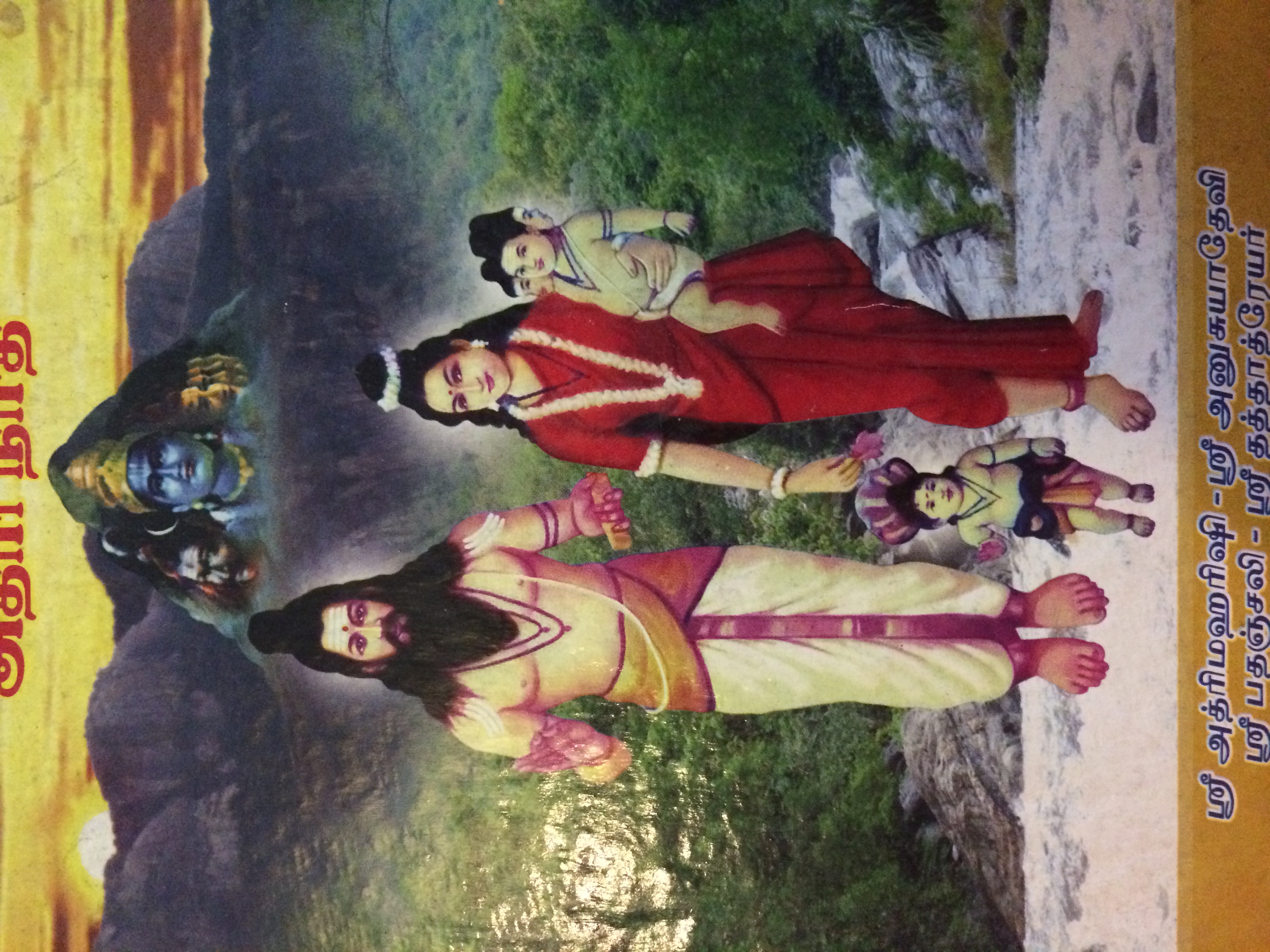 Мантра почитания сиддха памбатти
Ом 
Шанкараналая
Патхивар Сиддхарая
Вечитра Рупая
Памбатти Сиддхарая 
Намаха
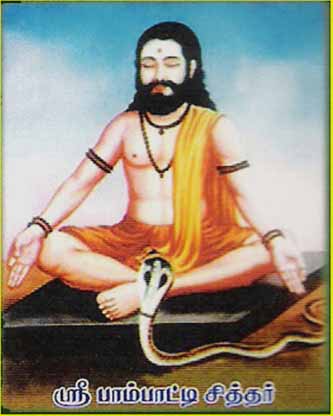